CHỦ ĐỀ 5: ƯỚC CHUNG LỚN NHẤT – BỘI CHUNG NHỎ NHẤT
Tiết 29- Bài 16: Ước chung và bội chung
1.  Ước chung
Viết tập hợp các ước của 4  và tập hợp các ước của 6?
a) Ví dụ:
b) Định nghĩa:
Ư(4)={1;2;4}
Ước chung của hai hay nhiều số là ước của tất cả các số đó
Ư(6)={1;2;3;6}
Các số 1; 2 vừa là ước của 4, vừa là ước của 6. 
Ta nói chúng là các Ước chung của 4; 6
c) Kí hiệu:
Ta kí hiệu tập hợp các ước chung của 4 và 6 là:  ƯC(4,6). 
Ta có ƯC(4,6)={1;2}
?1
Khẳng định sau đúng hay sai?
Đ
Tổng quát: 
 x   ƯC(a,b) nếu          và
8  ƯC(16,40)              
8  ƯC(32,28)
S
Tương tự: 
x   ƯC(a,b,c) nếu.  ….; …..  và  ….
CHỦ ĐỀ 5: ƯỚC CHUNG LỚN NHẤT – BỘI CHUNG NHỎ NHẤT
Tiết 29- Bài 16: Ước chung và bội chung
1.  Ước chung
Viết tập hợp các bội của 4, tập hợp các bội của 6?
2.  Bội chung
a) Ví dụ:
B(4)={0;4;8;12;16;20;24;28;…}
B(4)={0;4;8;12;16;20;24;28;…}
b) Định nghĩa:
B(6)={0;6;12;18;24;32;…}
B(6)={0;6;12;18;24;32;…}
Bội chung của hai hay nhiều số là  bội của tất cả các số đó
Các số 0;12,24,… vừa là bội của 4, vừa là bội của 6. 
Ta nói chúng là Bội chung của 4 và 6
c) Kí hiệu:
Ta kí hiệu tập hợp các bội chung của 4 và 6 là:  BC(4,6). 
Ta có BC(4,6)={0;12;24;….}
?2
Điền số vào chỗ trống để được khẳng định đúng
6 BC(3,…)
Tổng quát:
 x    BC(a;b) nếu          và
Tương tự:
 x  BC(a,b,c) nếu         ;        và
CHỦ ĐỀ 5: ƯỚC CHUNG LỚN NHẤT – BỘI CHUNG NHỎ NHẤT
Tiết 29- Bài 16: Ước chung và bội chung
ƯC(4,6)
Đáp án     a. A   B ={4;6}
1.  Ước chung
A=Ư(4)={1;2;4}
2.  Bội chung
B=Ư(6)={1;2;3;6}
ƯC(4,6)={1;2}
3. Chú ý
6
4
3
Sơ đồ Ven
- Giao của hai tập hợp là một tập hợp gồm các phần tử chung của hai tập hợp đó
B
A
3
- Kí hiệu :Giao của hai tập hợp A và B là :  A B
1
b. X    Y= 
6
2
4
Như vậy: Ư(4)   Ư(6) = ƯC(4,6)
c
a
b
Ví dụ: Tìm giao của các tập hợp sau:
           a. A={3;4;6}  ;     B={4;6} 
           b. X={a;b}    ;     Y={c}
Ư(4)
Ư(6)
X
Y
Tập hợp ƯC(4,6) ={1;2} được tạo bởi các phần tử chung của hai tập hợp Ư(4) và Ư(6), gọi là giao của hai tập hợp Ư(4) và Ư(6).
-Nhận xét : Giao của hai hay nhiều tập hợp có thể là  một tập hợp gồm 1 phần tử, 2 phần tử hay nhiều phần tử và cũng có thể là không có phần tử nào
Bài 137(SGK-T53)
a) A  B= { cam, chanh}
d) A  B = 
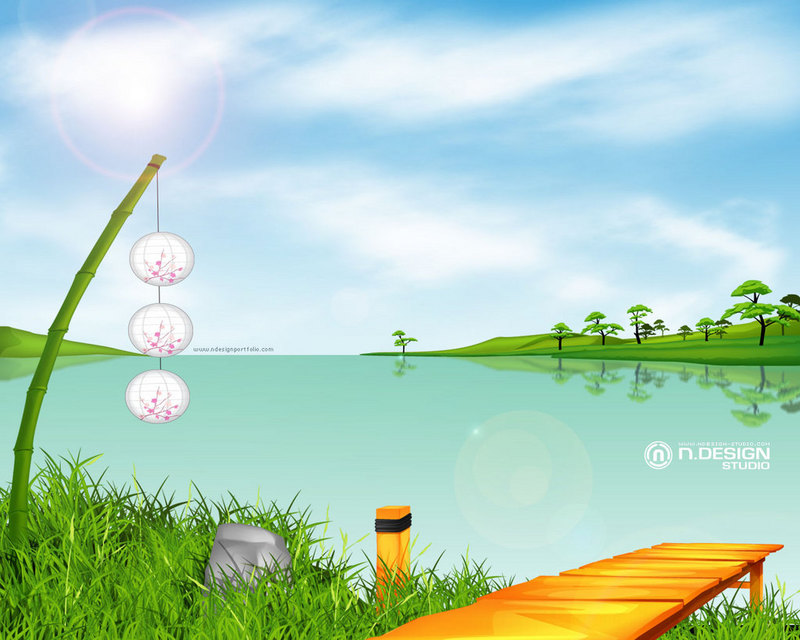 Hướng dẫn về nhà
Hướng dẫn về nhà

Bài tập 134,135,136,138 (SGK T53-54)
Bài tập 169,170,172
     (SBT T 22-23)
Tiết 29- bài 16: Ước chung và bội chung
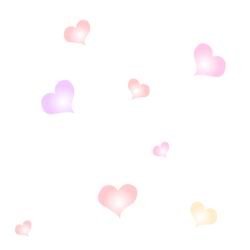 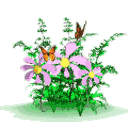 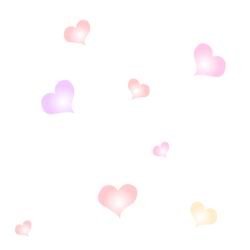 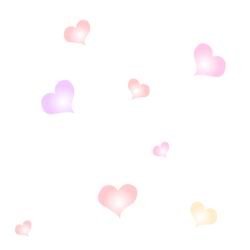 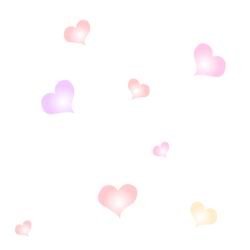 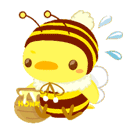 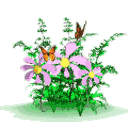 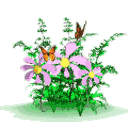 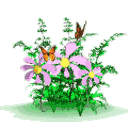 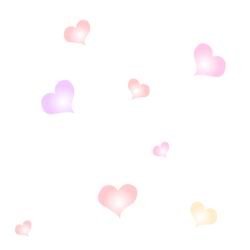 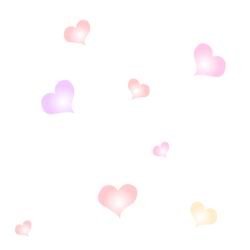 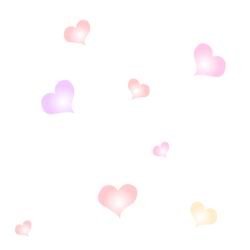 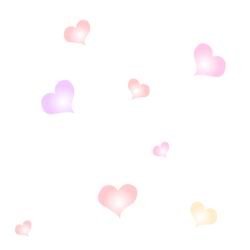 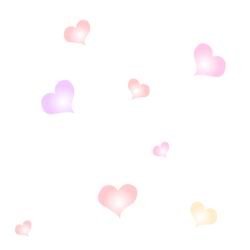 CÁM ƠN QUÝ THẦY CÔ ĐÃ TỚI DỰ GIỜ TIẾT HỌC HÔM NAY

CHÚC CÁC EM HỌC SINH HỌC TỐT
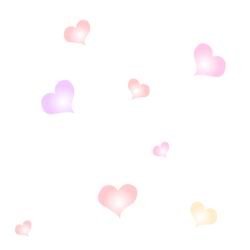 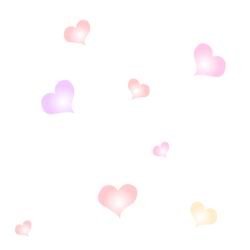 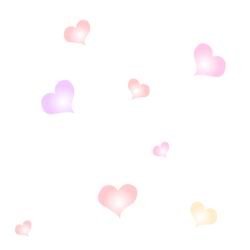 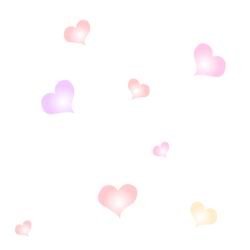 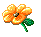 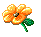 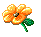 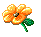 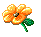 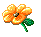 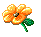 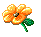